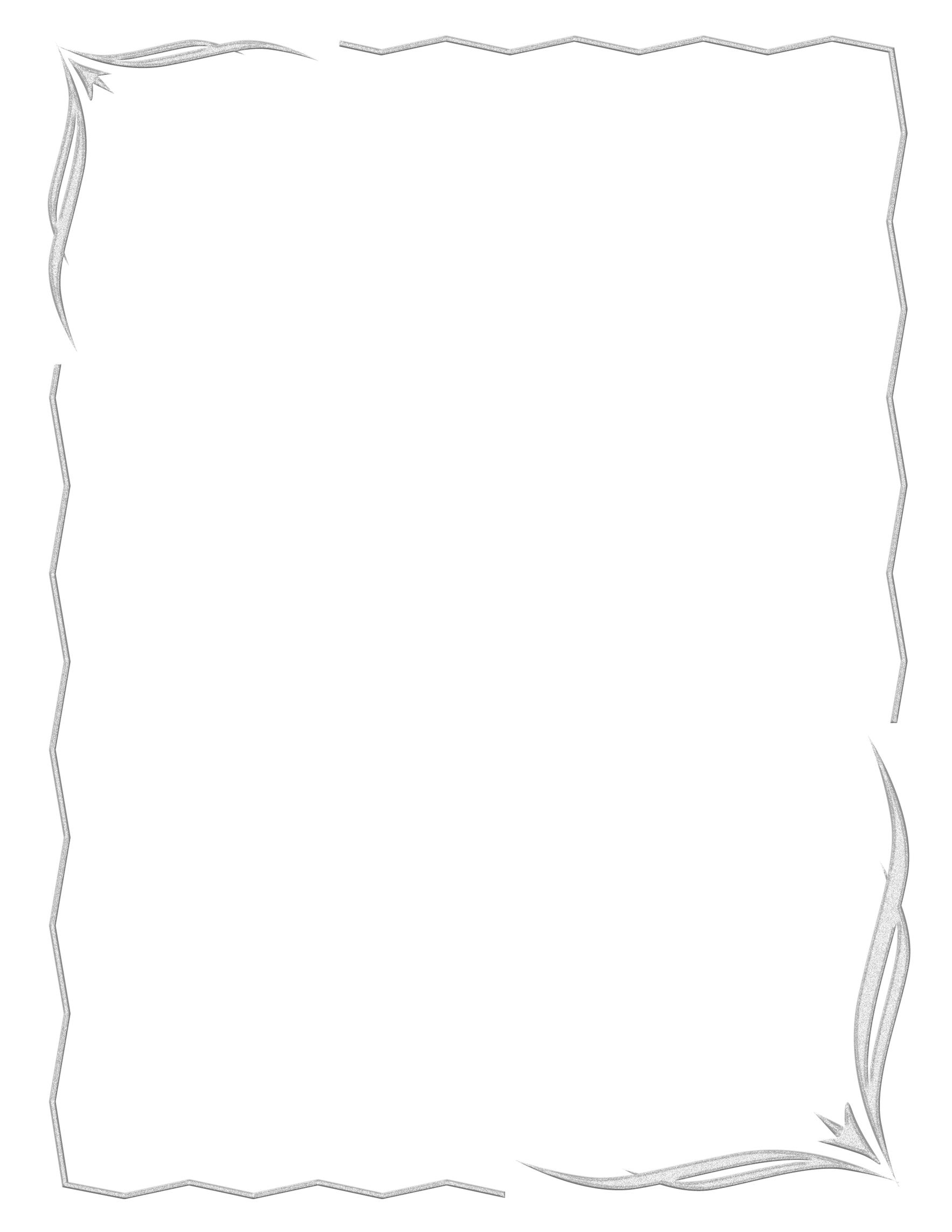 Математический тренажер – раскраска «Лисёнок»
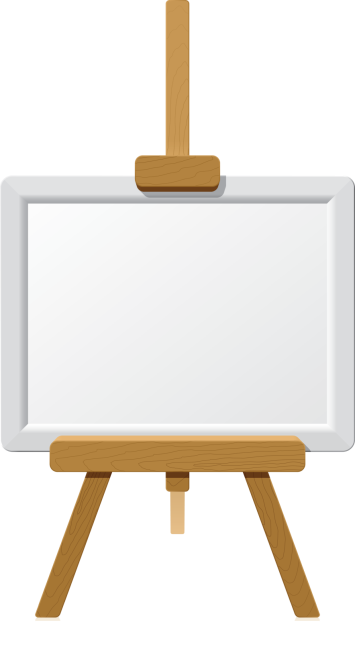 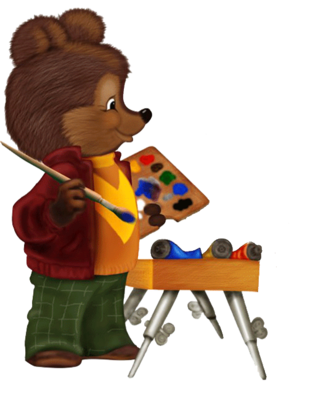 Порисуем вместе 
с Мишкой
Сложение и вычитание в пределах 10
Подготовил 
учитель начальных классов 
ГБОУ «Антрацитовская ООШ №19» ЛНР
Чумаченко Галина Григорьевна
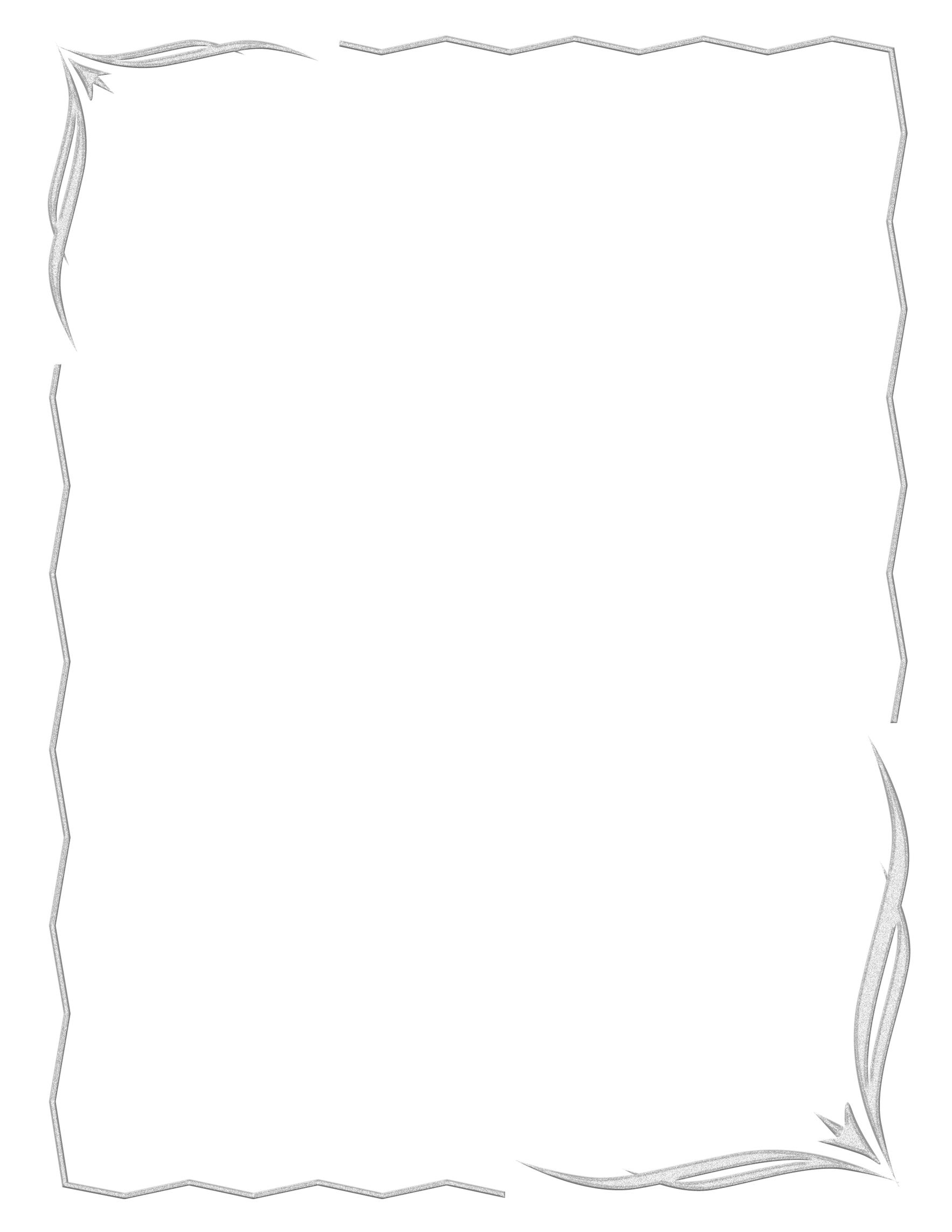 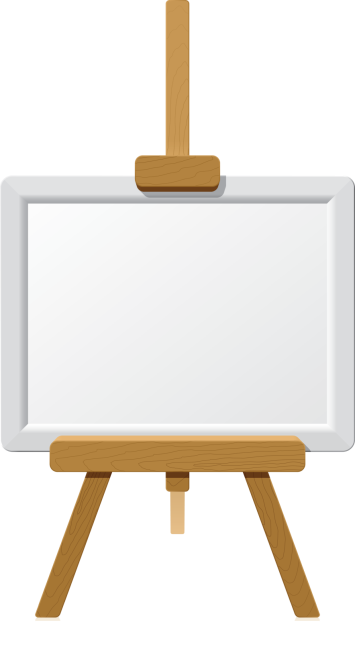 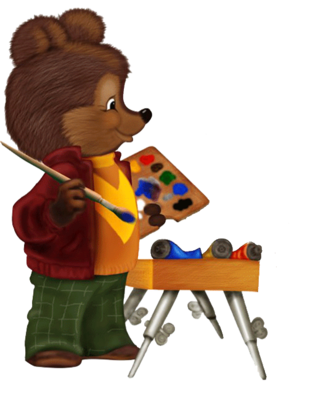 Дорогие ребята!Вы любите раскрашивать картинки? Я предлагаю вам решить примеры и кликнуть мышкой на ответ. Если он правильный, то картинка постепенно будет раскрашиваться.Желаю удачи !
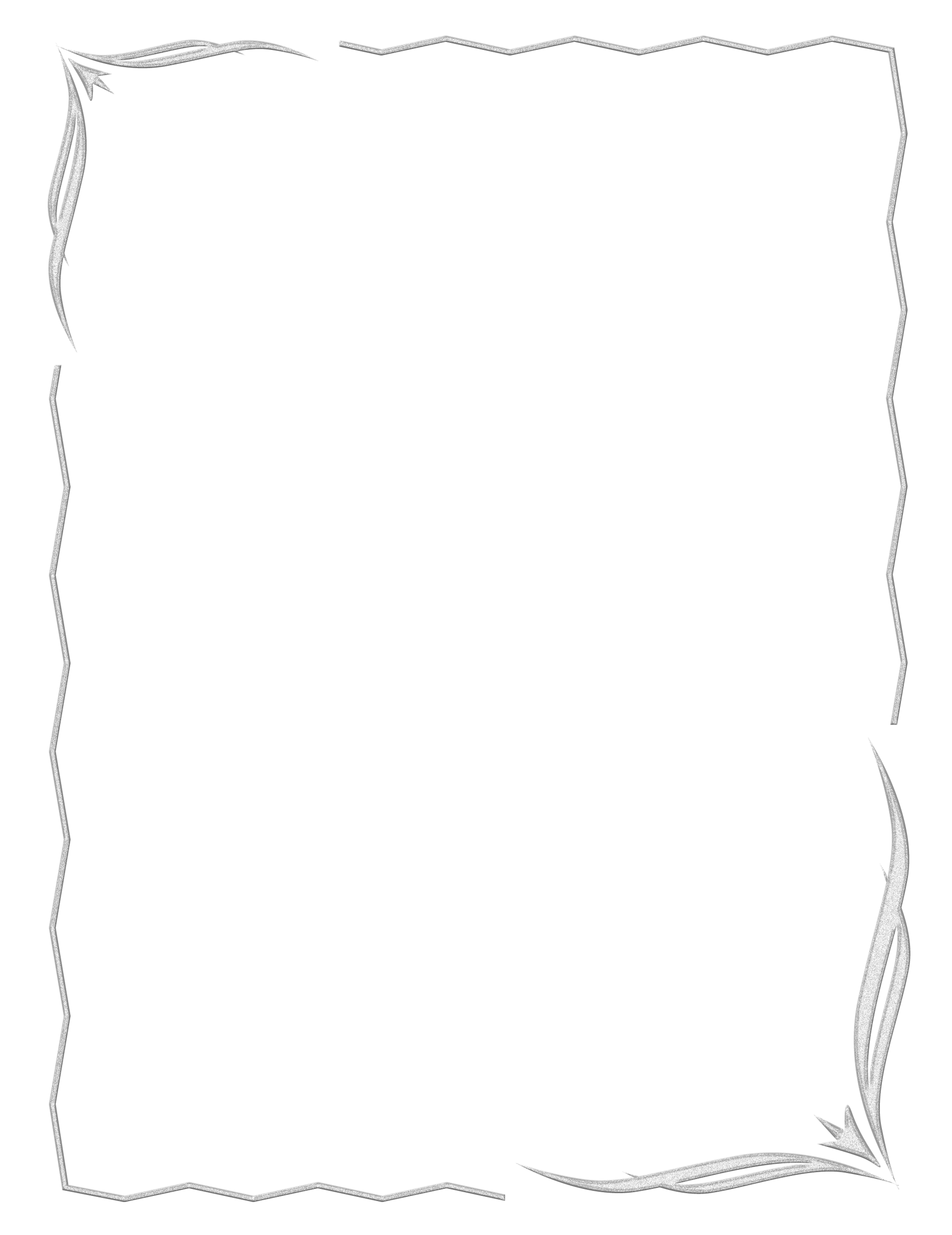 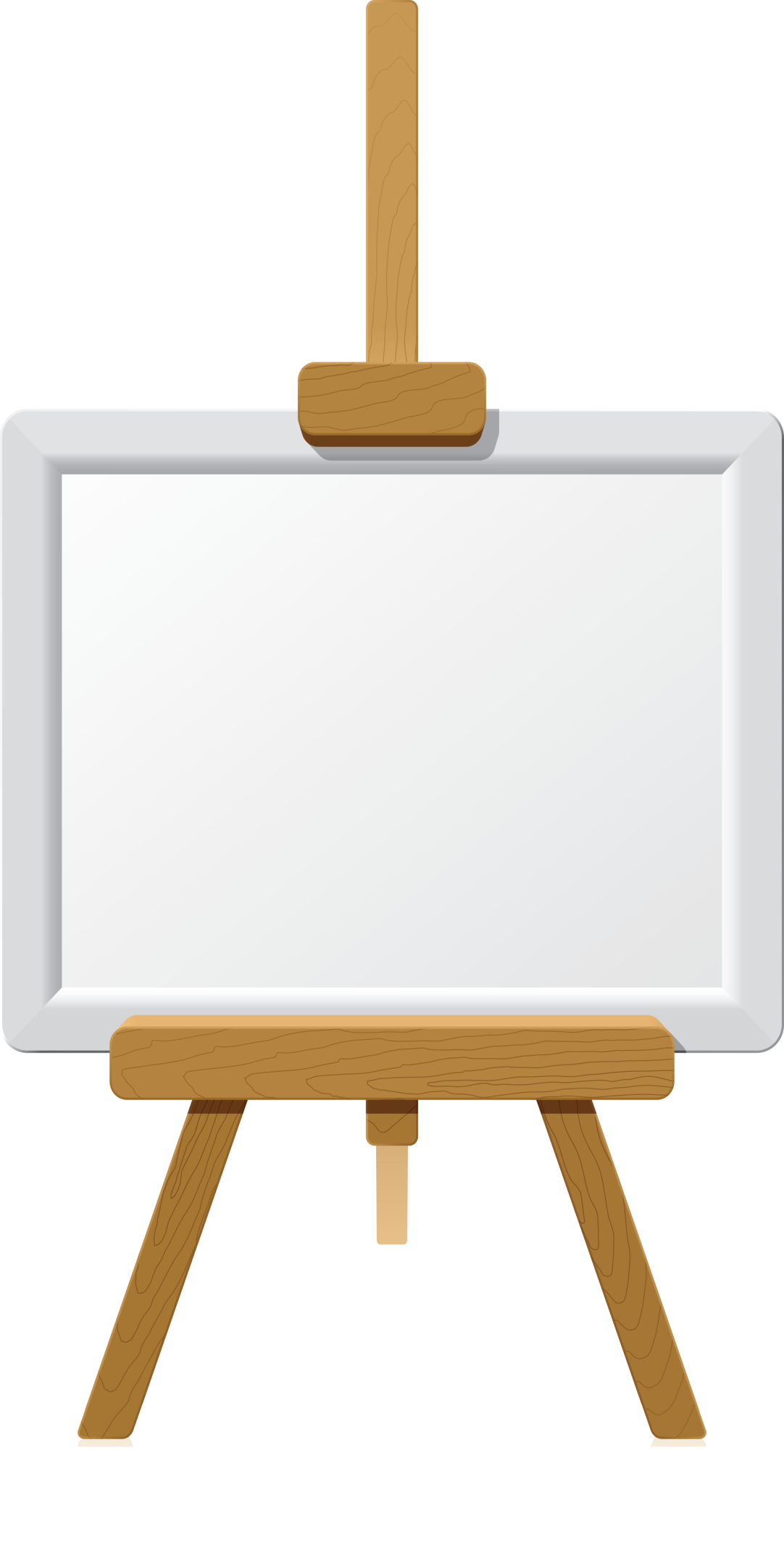 2 + 2 =
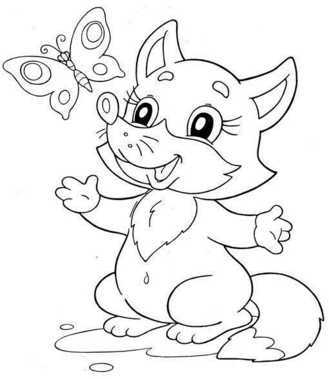 5
3
4
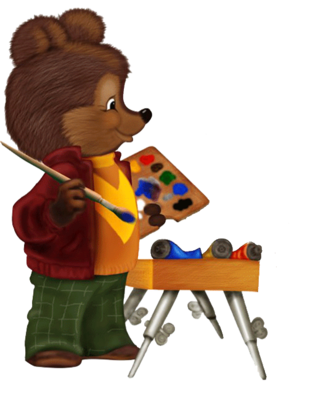 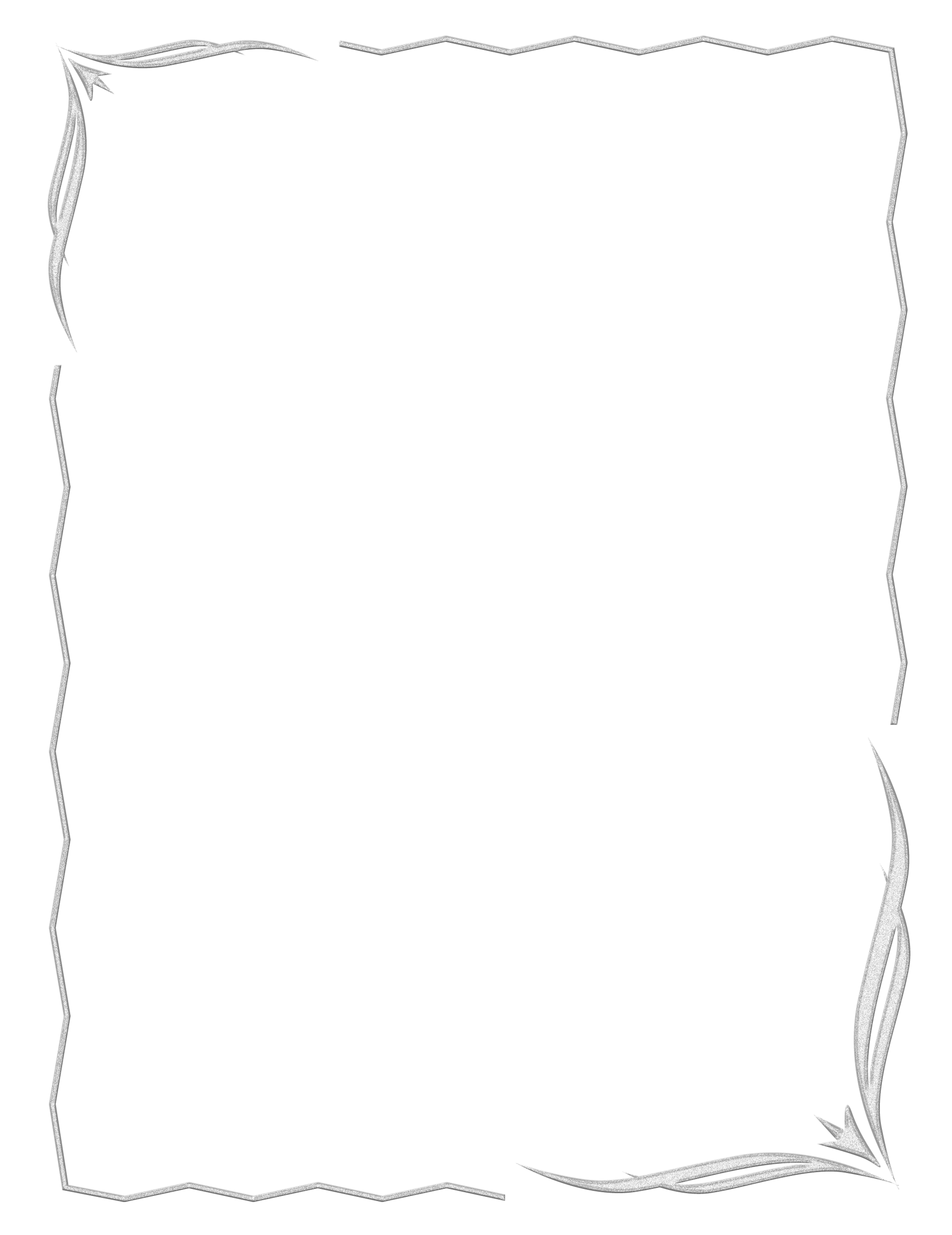 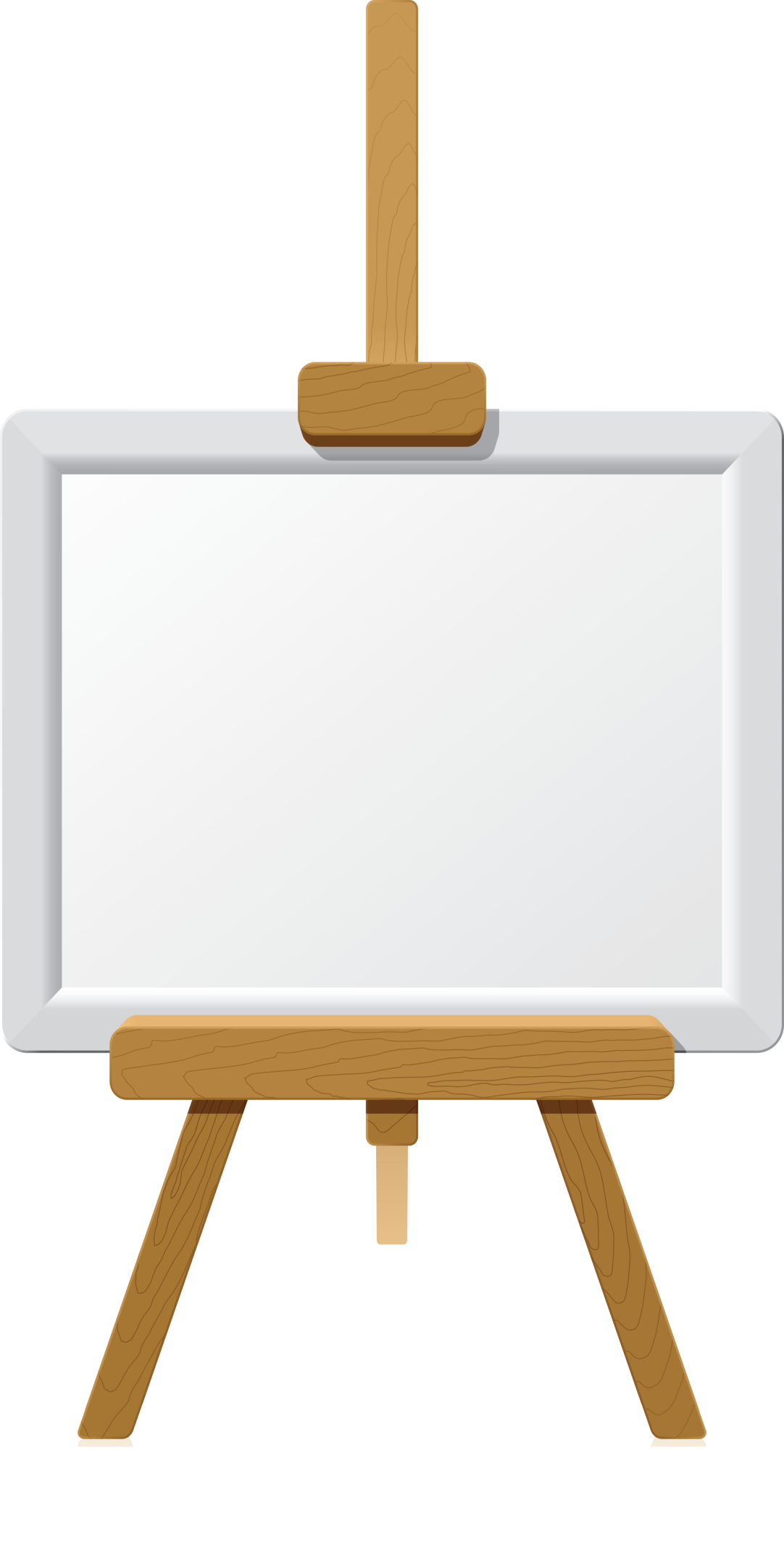 9 - 1 =
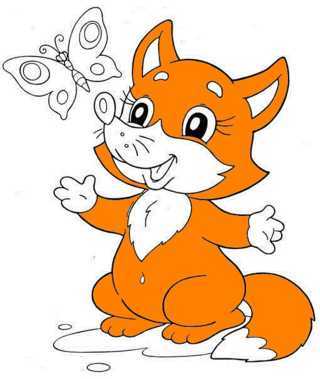 10
9
8
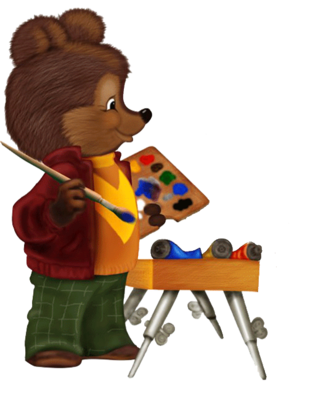 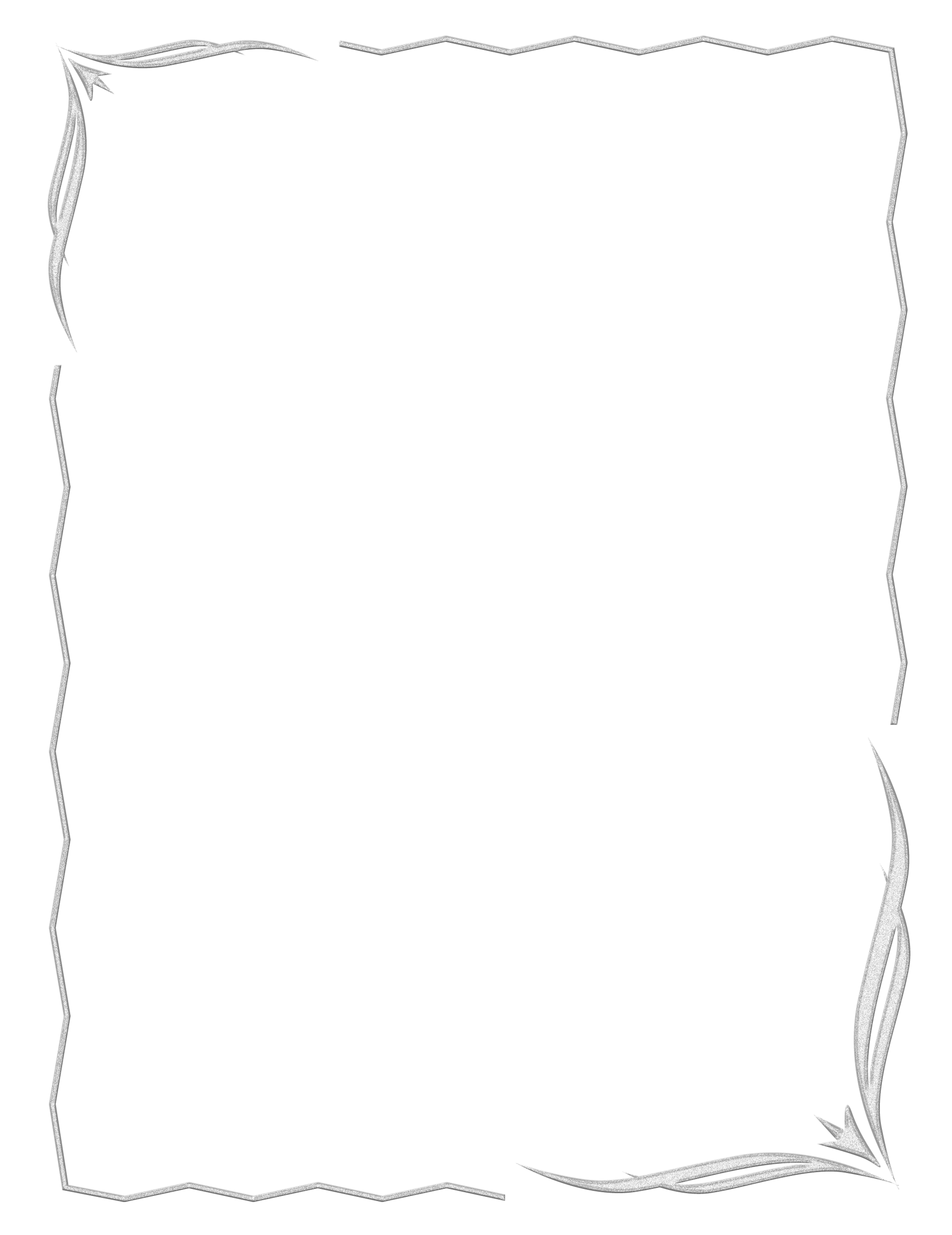 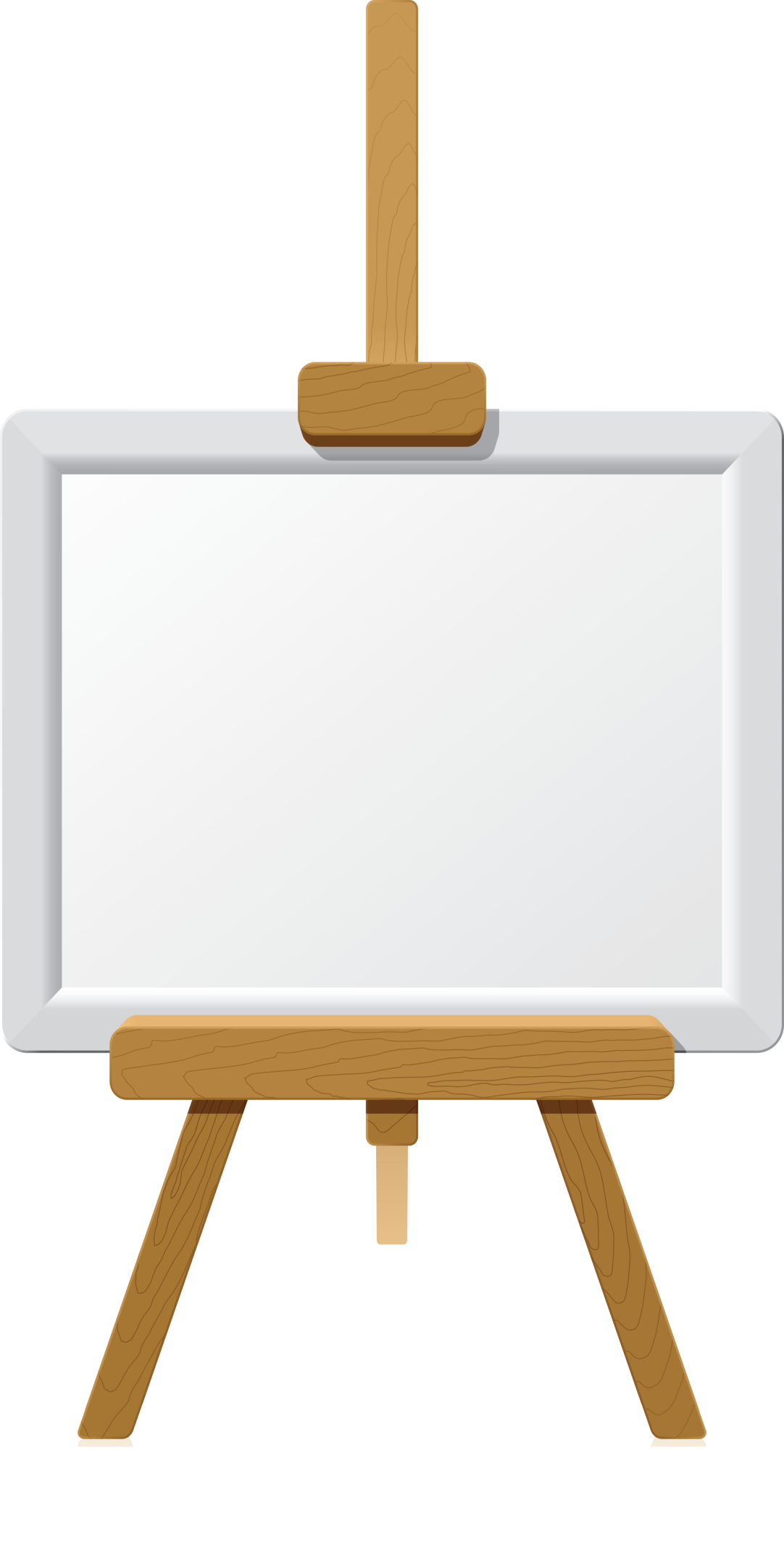 3 - 2 =
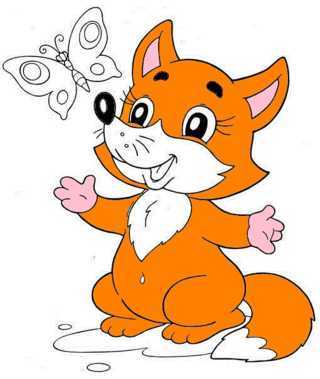 4
2
1
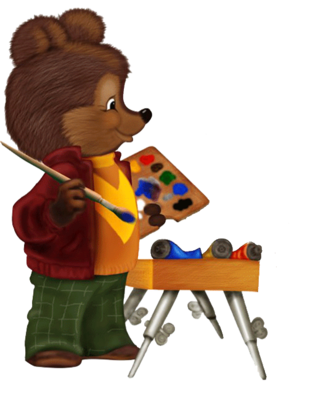 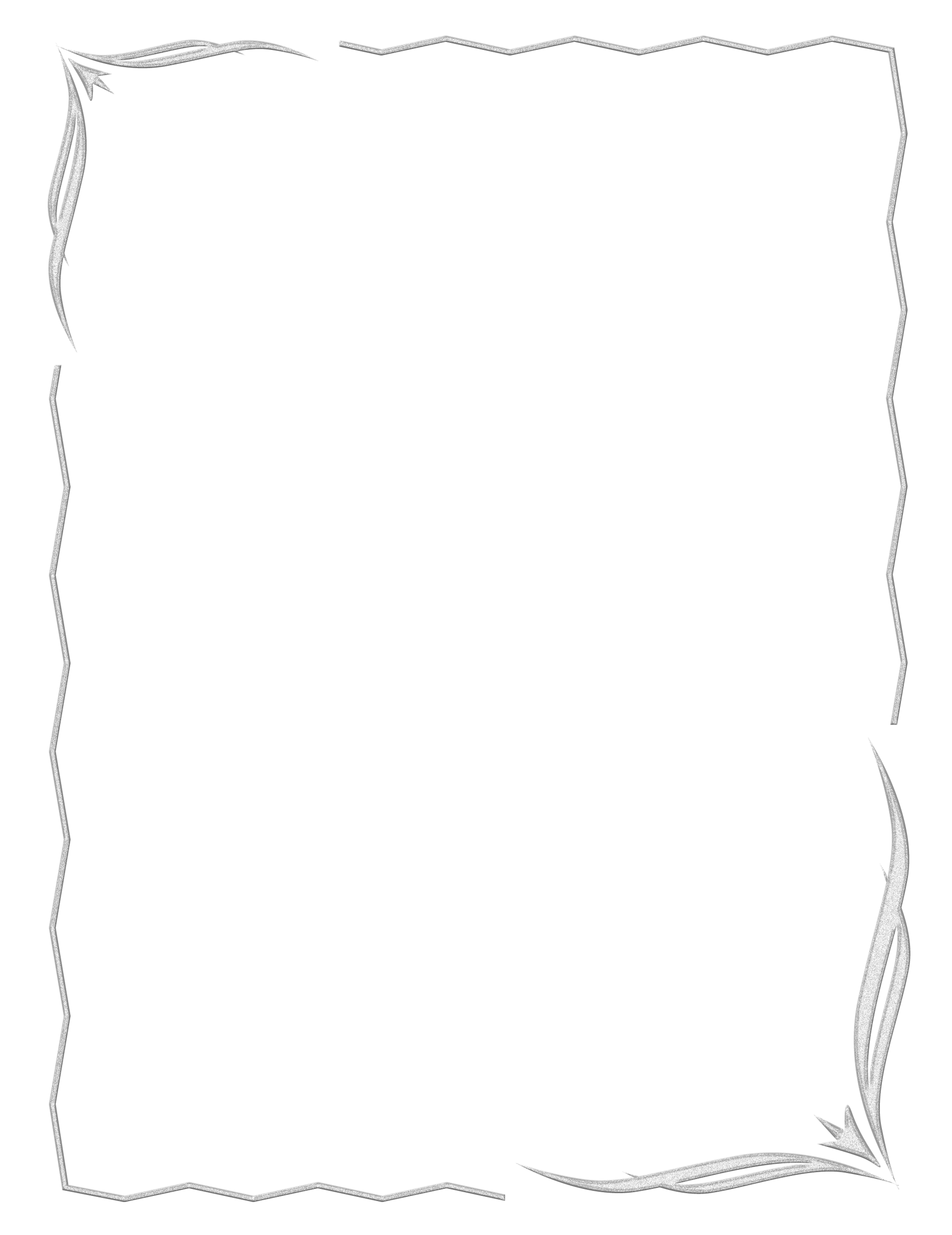 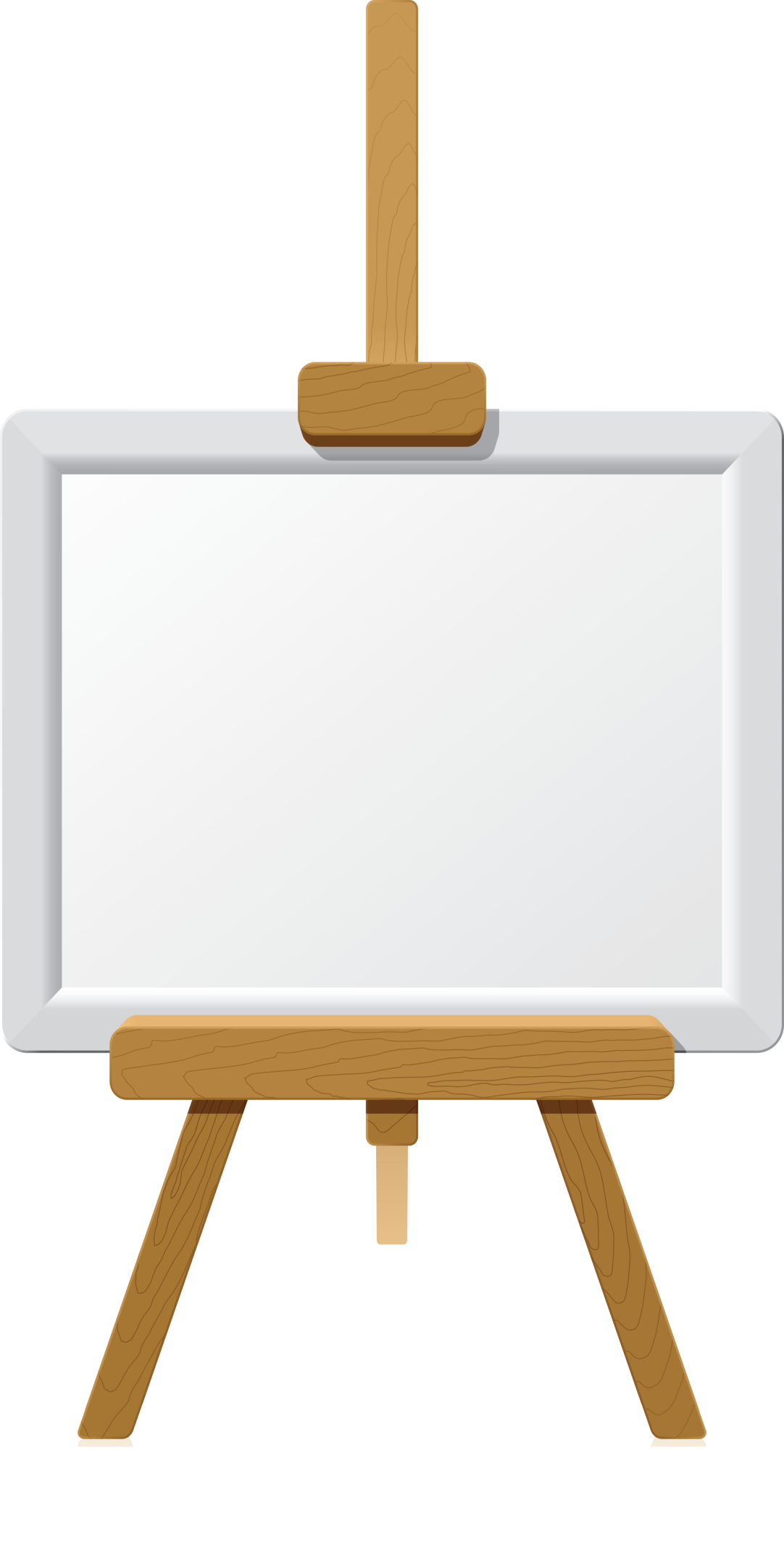 1 + 6 =
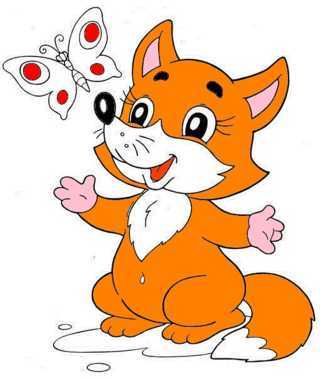 8
5
7
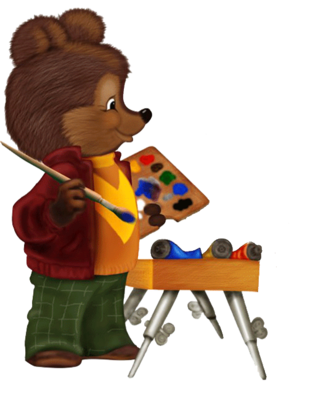 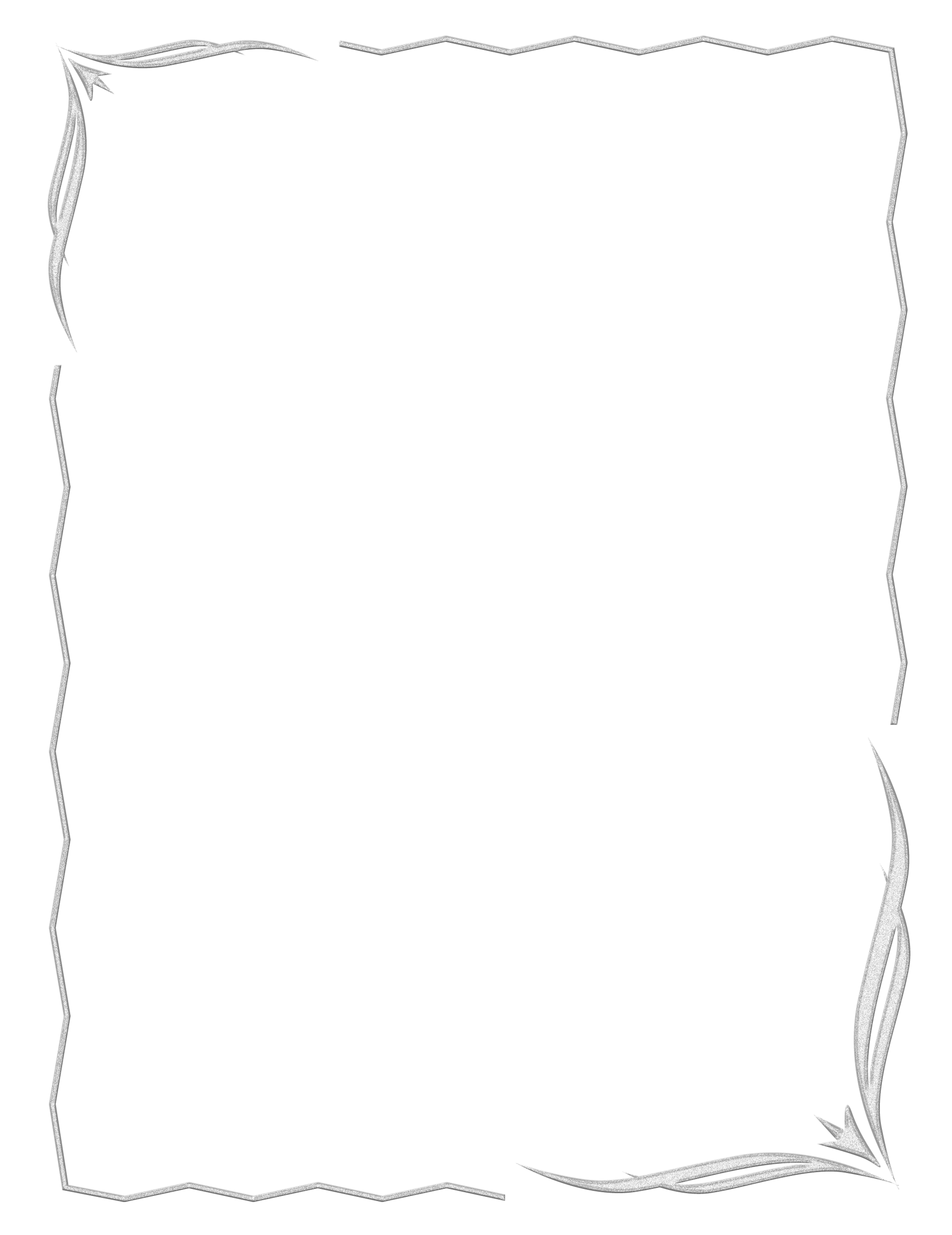 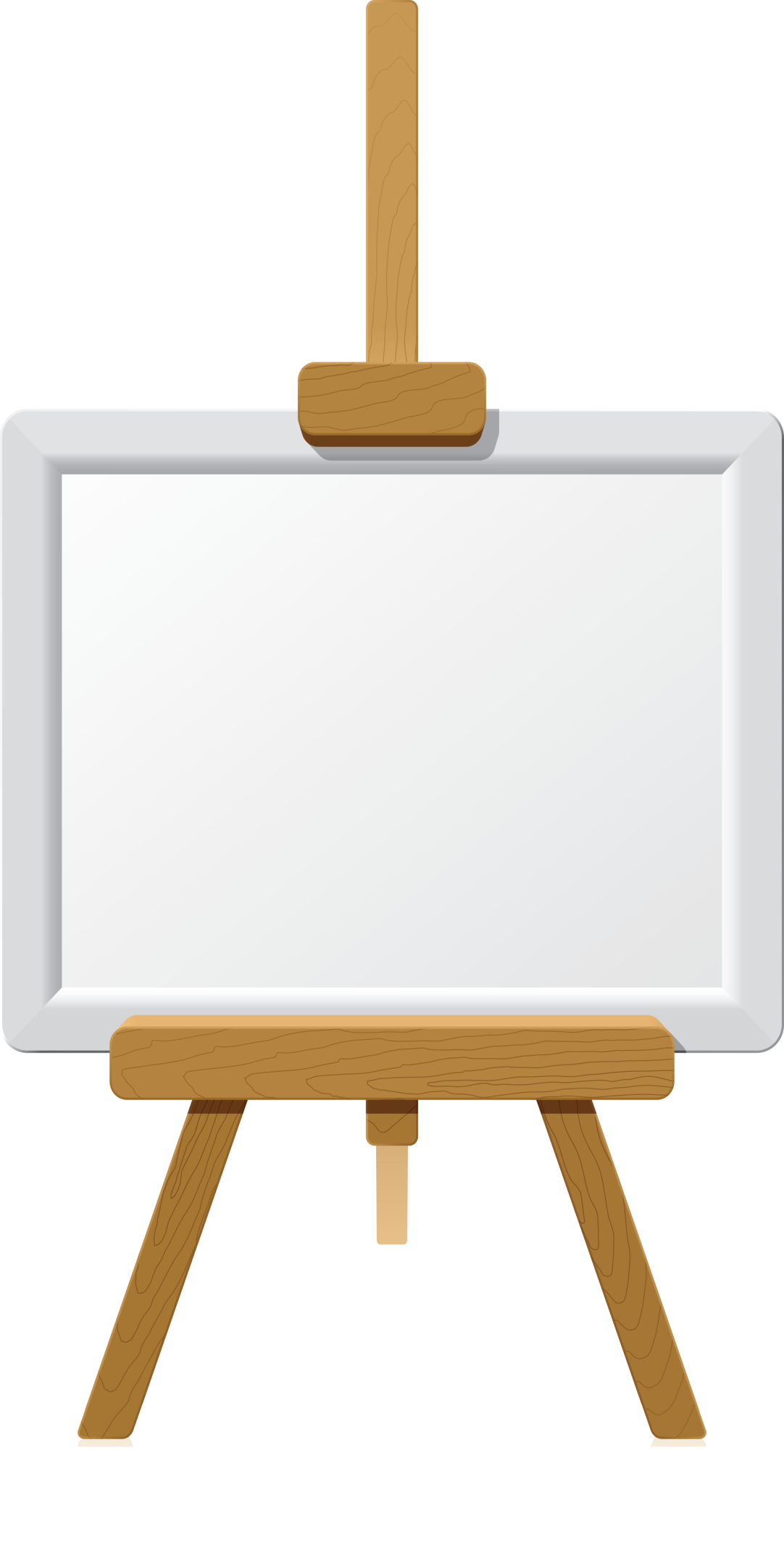 7 - 7 =
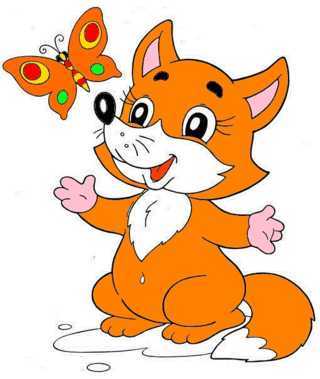 0
4
6
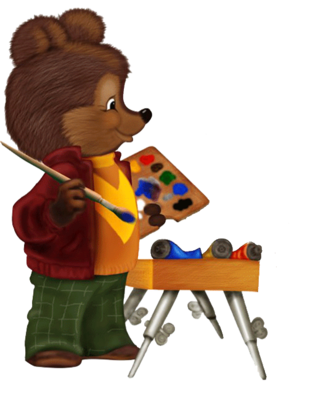 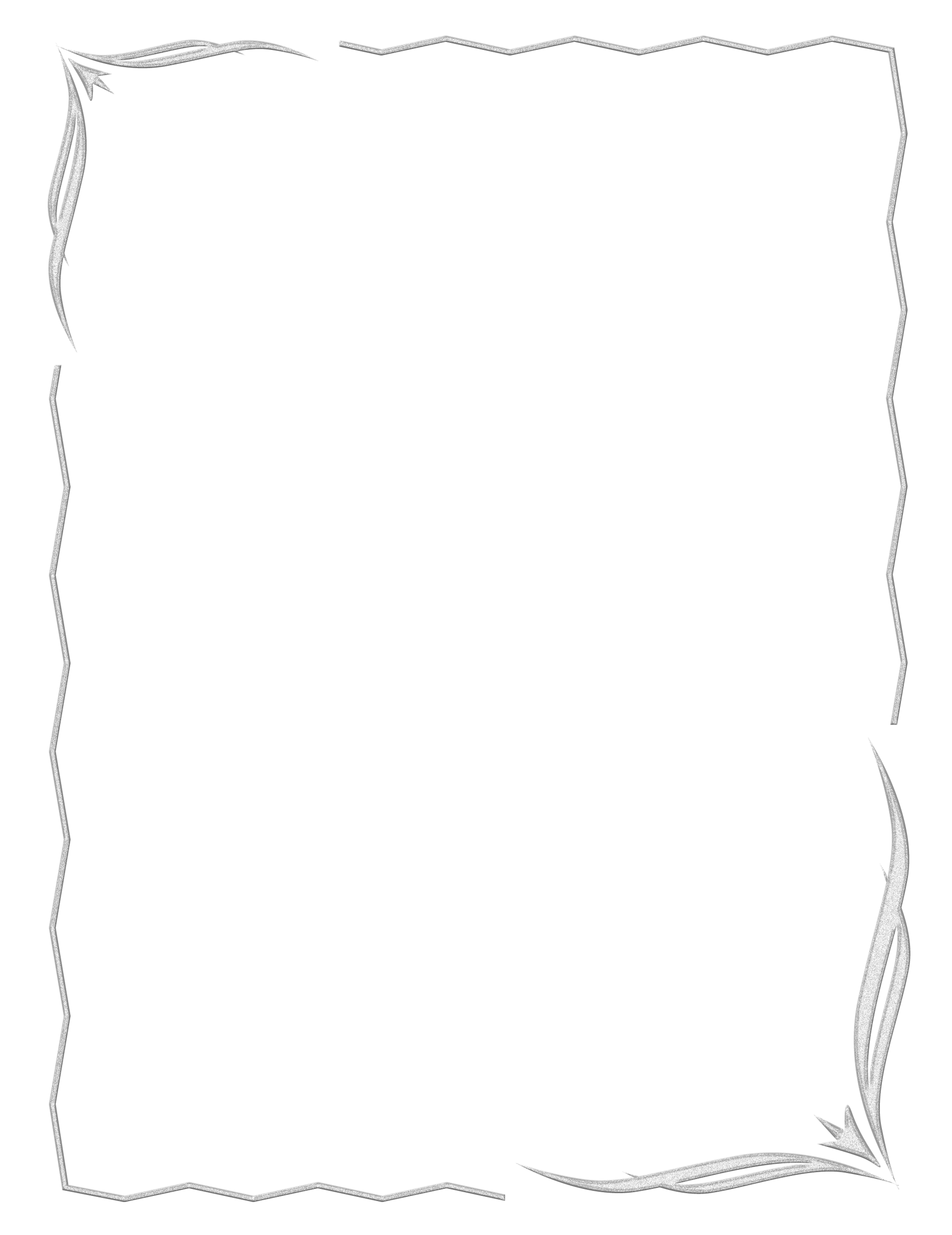 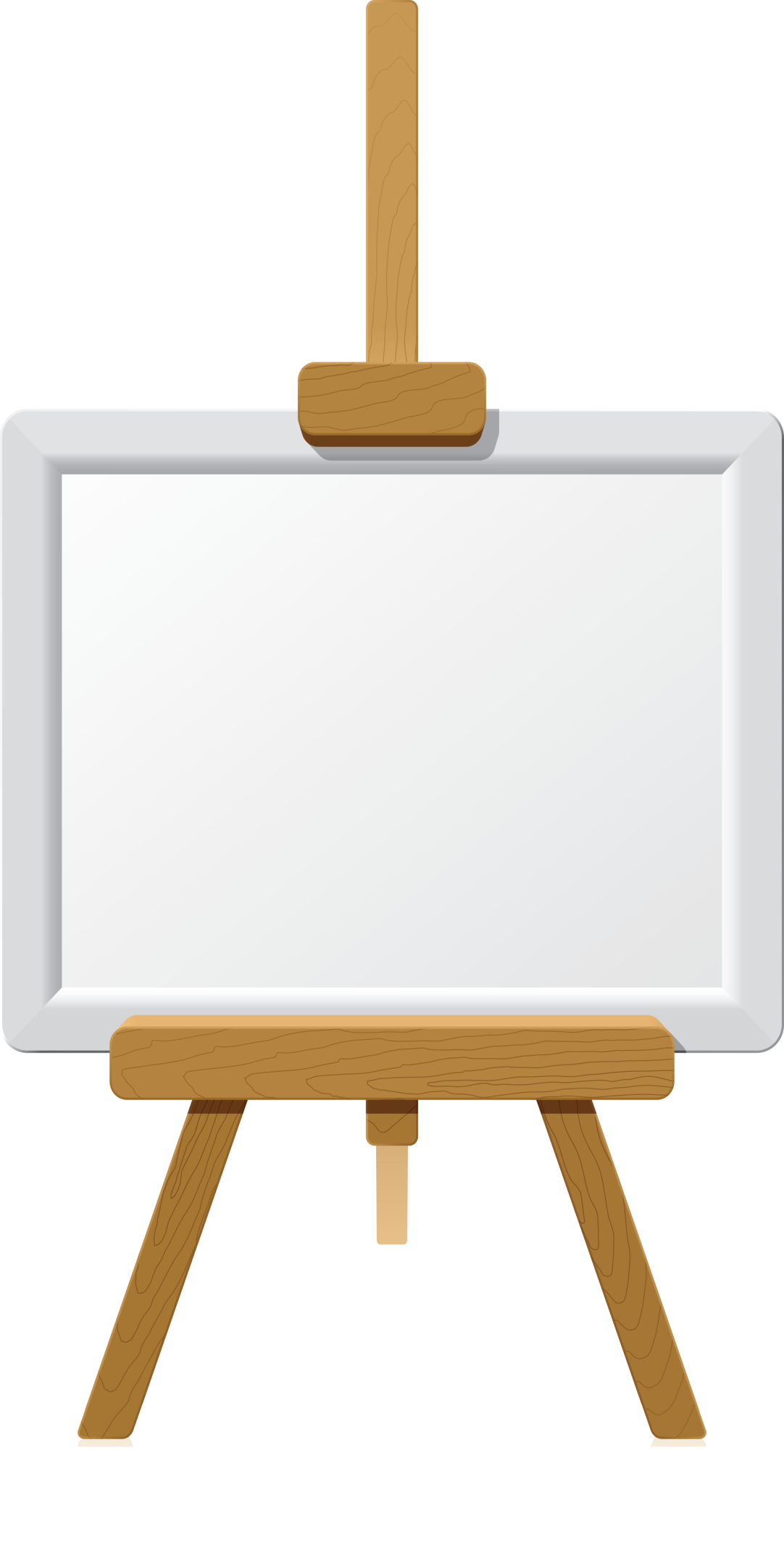 10 - 1 =
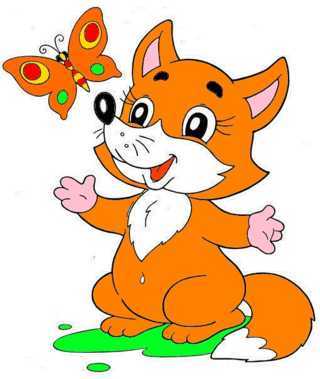 9
8
7
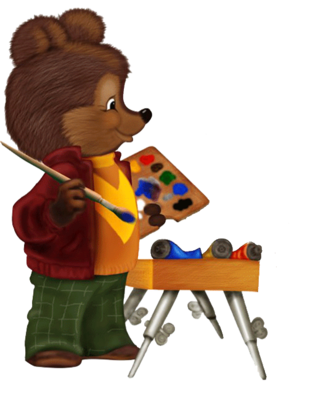 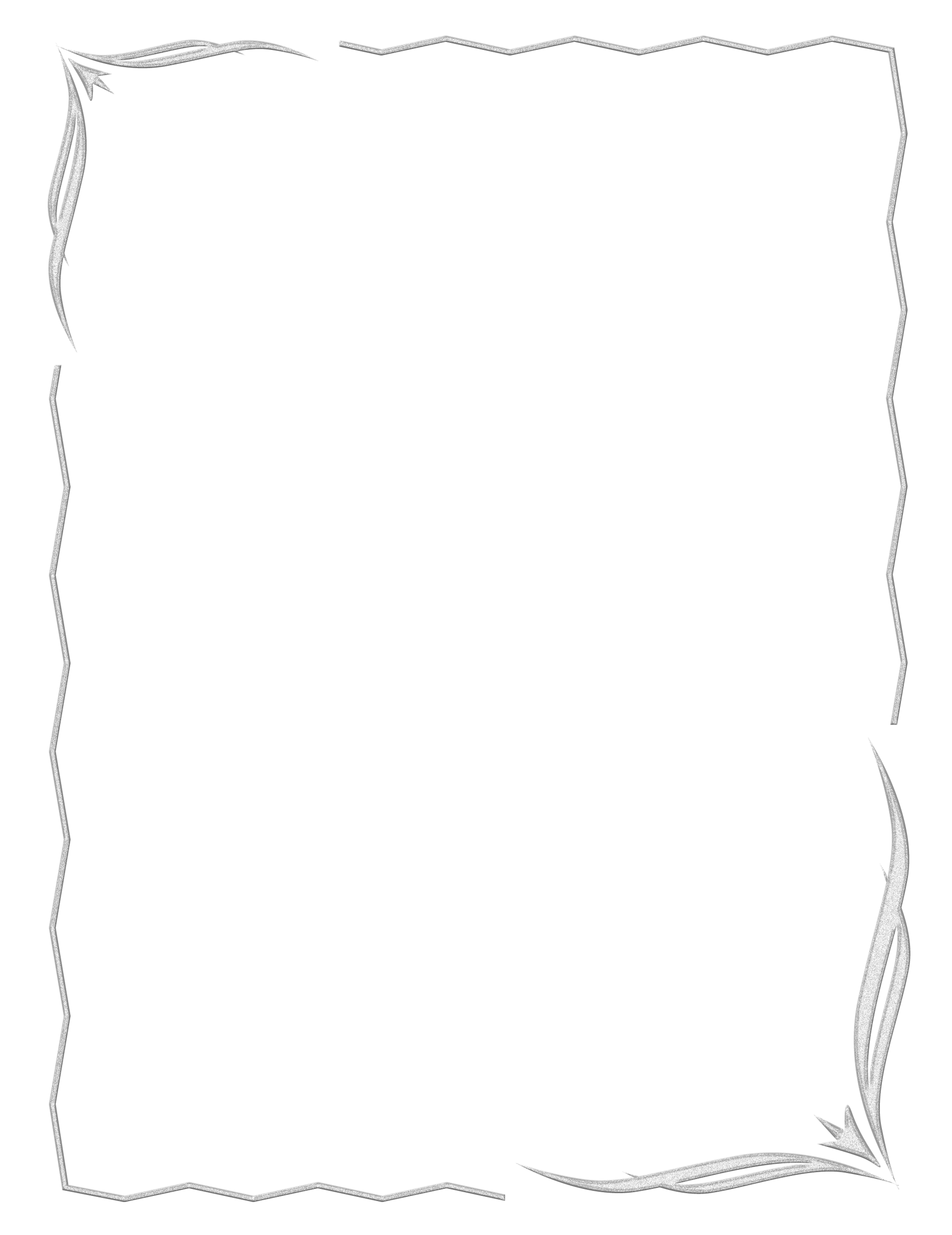 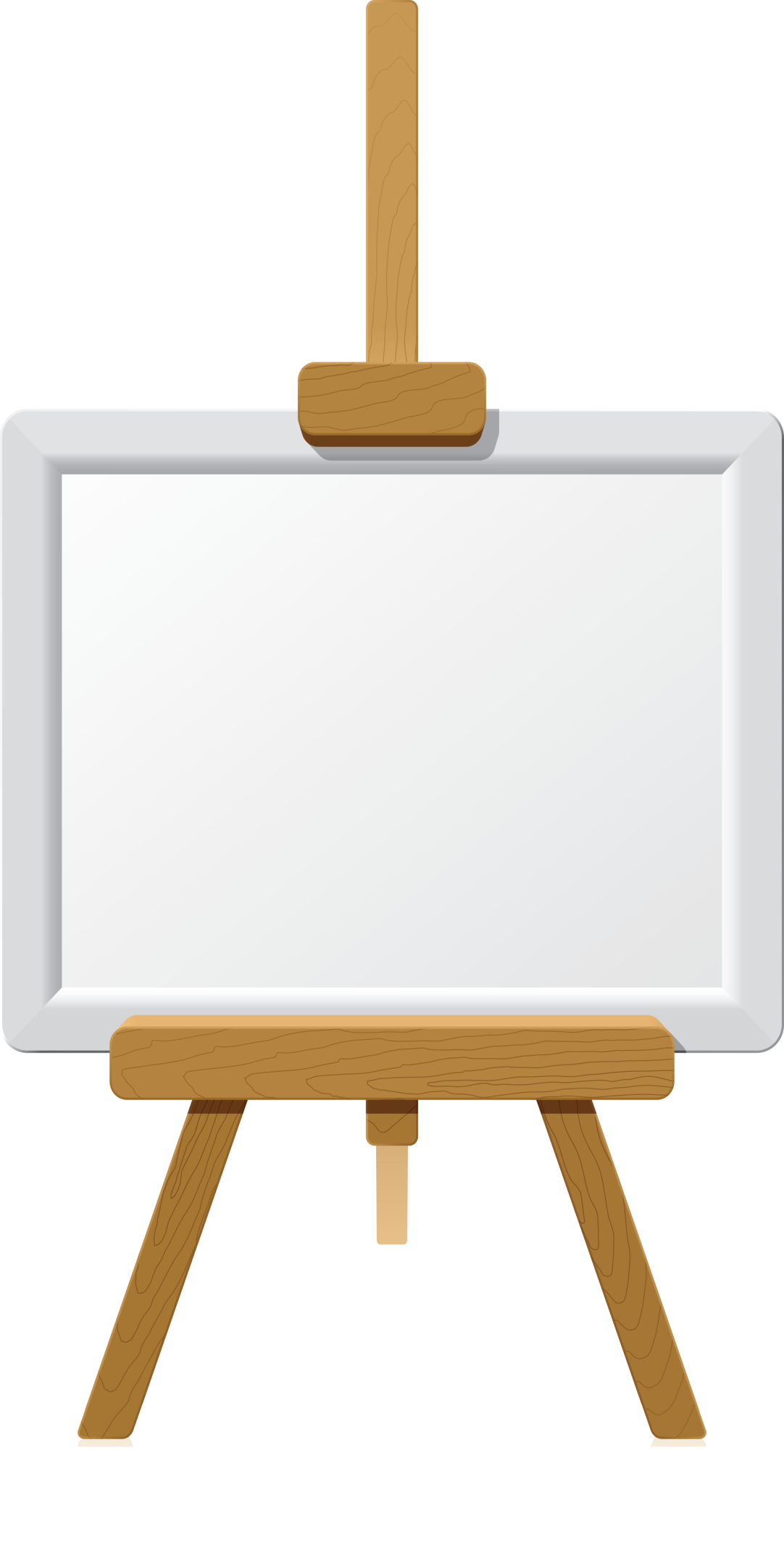 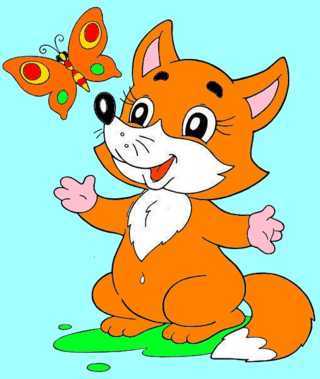 Молодцы!
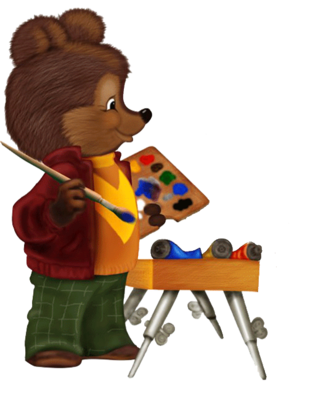 Рисунки взяты на сайте:
http://hameleons.com/photoshop/psd/objects_psd/74370-xudozhestvennyj-klipart-kraski-karandashi-palitry-molberty-klipart-v-formate-png-na-prozrachnom-fone.html
Фон слайдов авторский